Instituto Nacional de Pesquisas Espaciais
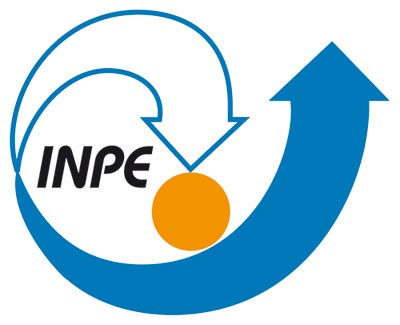 Disciplina Análise Espacial Temporal and spatial variability of chlorophyll-a concentration in Lake Taihu using MODIStime-series data (ZHANG et al., 2011)
Philipe Riskalla Leal
Apresentação
Introdução da Temática do Artigo
Objetivos Propostos
Materiais e Métodos
Resultados e Discussão
Conclusão
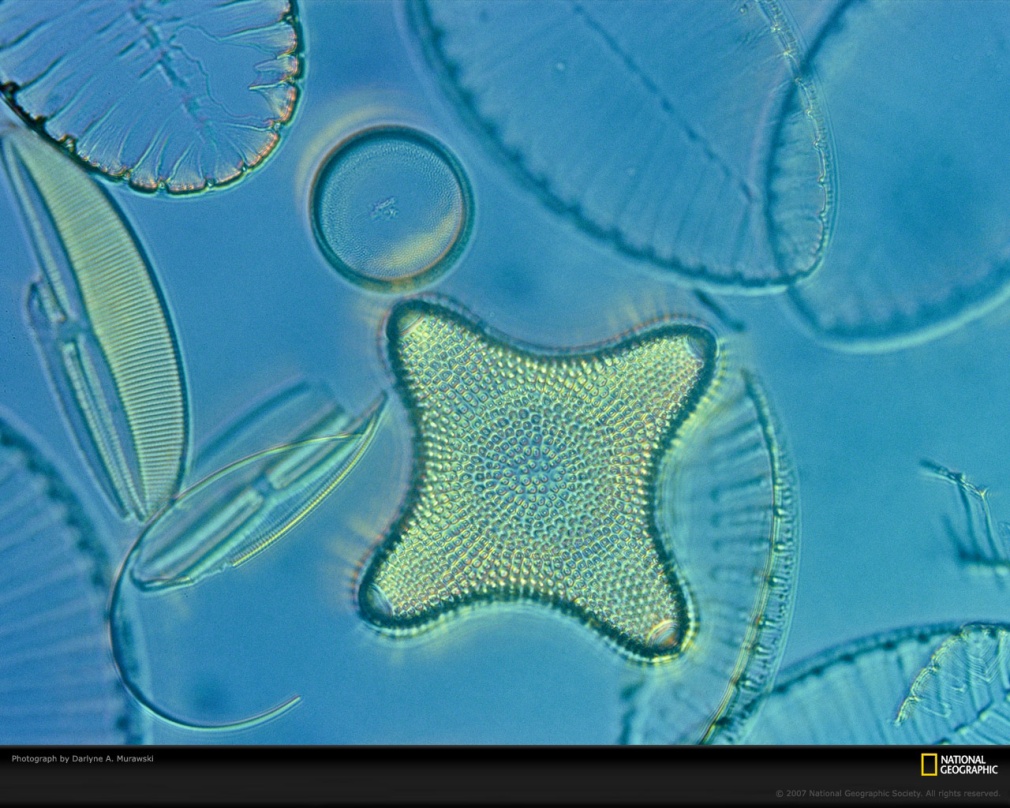 Introdução
Uso de dados de sensoriamento remoto em corpos d’água:

Importância:
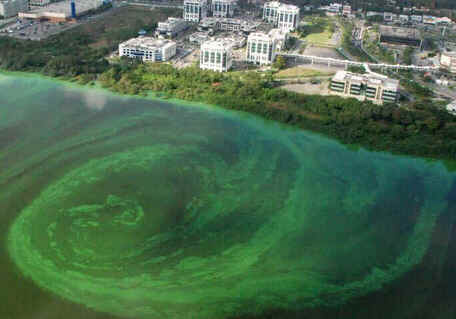 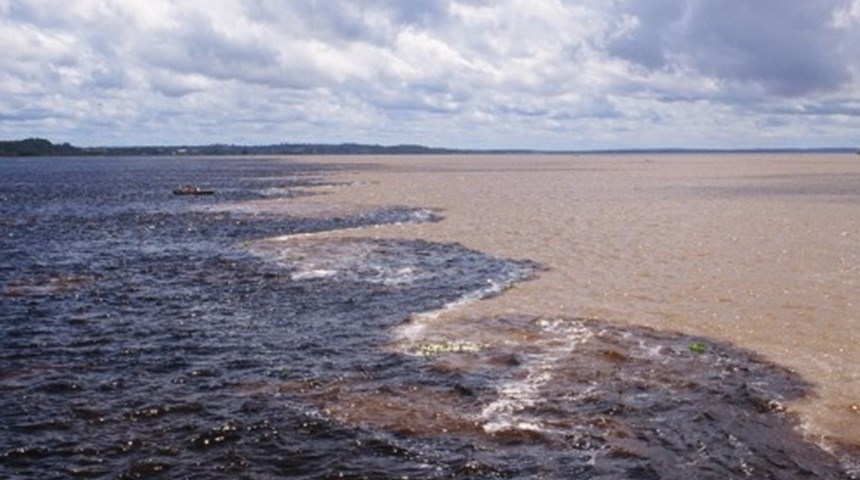 Políticas de Manejo precisam de 3 questões respondidas (3W): when, where, and why
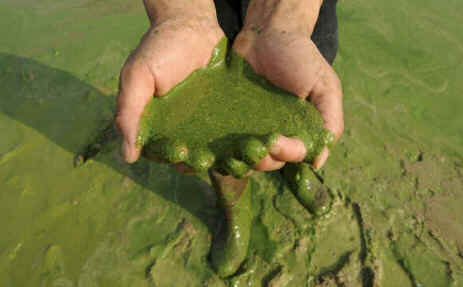 Objetivos
Avaliar a predição espaço-temporal da concentração de Clorofila-A no Lago Taihu – China – a partir de dados de satélite parametrizadas a partir de amostras in situ
Esquema da Pesquisa
Materiais e Métodos
Área de Estudo

Amostras de Água in situ

Dados de reflectância por SR e Parametrização

Métodos de análise espaço-temporal
Materiais e Métodos: Área de Estudo
Lake Taihu:
3° maior lago de água doce da China
Profundidade media: 2 m
Área da lâmina d’água total: 2342 km2 
Água tipo 2: alto fitoplâncton + matéria orgânica  MI e material e  material orgânico dissolvido cromofórico (CDOM).
Sofre de eutrofização e descarga de resíduos urbanos
Materiais e Métodos: Área de Estudo
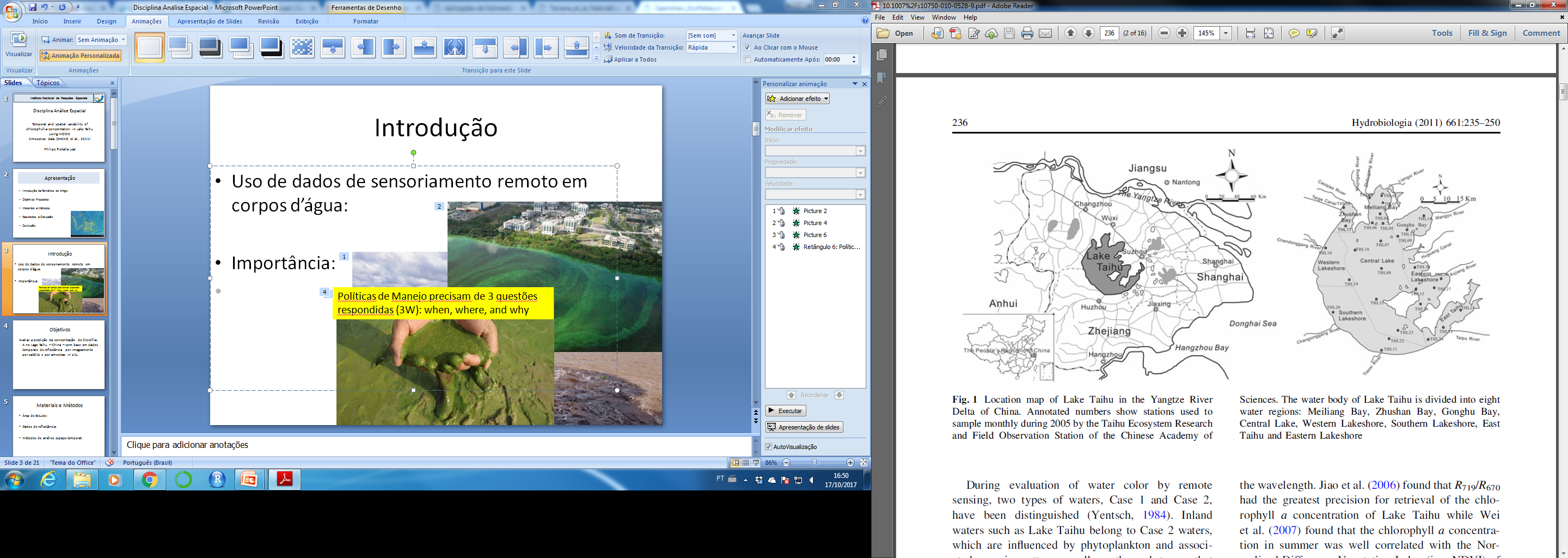 Divisões de água: 
Baias de Gonghu (nordeste), Meiliang (norte), Zhushan (noroeste) e central lake, Western Lakeshore, Southern Lakeshore, East Taihu (sudeste) e Eastern Lakeshore
Materiais e Métodos
Amostras in situ – ano 2005:
N° de amostras em fevereiro: 28 (período de muito vento, alta turbidez, e pouca [Clo-A])
N° de amostras totais em 2005: 173

Dados de Sensoriamento Remoto:
Sensor utilizado: MODIS-Aqua
Tipo de dado: Dados nível 2 (com atm. corrigida)
Resolução espacial: píxel de 250 e 500m2
Bandas utilizadas: band I: 620–670 nm; band II: 841–876 nm; band III: 459–479 nm; band IV: 545–565 nm; band V: 1230–1250 nm
Intervalo da amostragem temporal: Dados diários de 2005 a 2008. imagens com nuvens foram descartadas previamente às análises
Materiais e Métodos
Análise espaço-temporal:
Empirical Orthogonal Function (EOF) 
Baseia-se no pressuposto que um padrão espaço-temporal médio (Xm(t)) pode ser decomposto linearmente em módulos (i) revelando padrões espaciais (ф(i)(m)), com variações de amplitude de intensidade ou PCAs (ai(t))
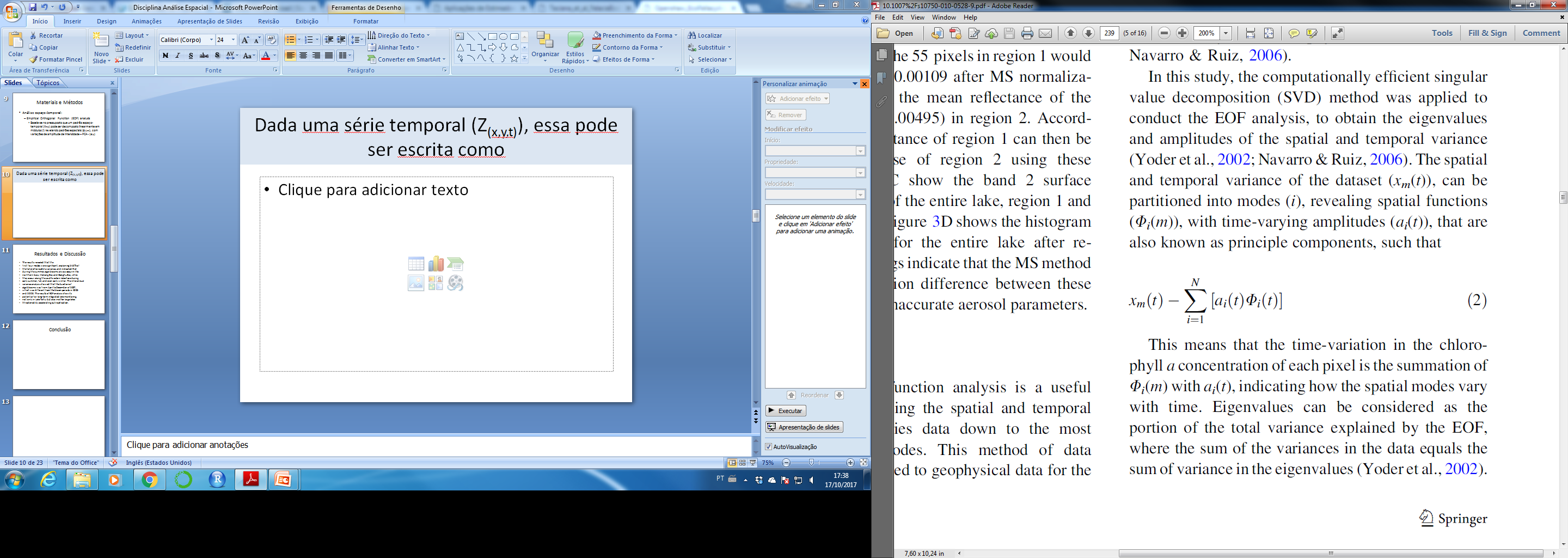 Resultados e Discussão
Dados de Clorofila por amostras in situ
Parametrização dos dados de Reflectância em Clorofila-A
EOF
Resultados e Discussão
Correlação de Pearson: clorofila-a amostral x reflectância das bandas do sensor MODIS
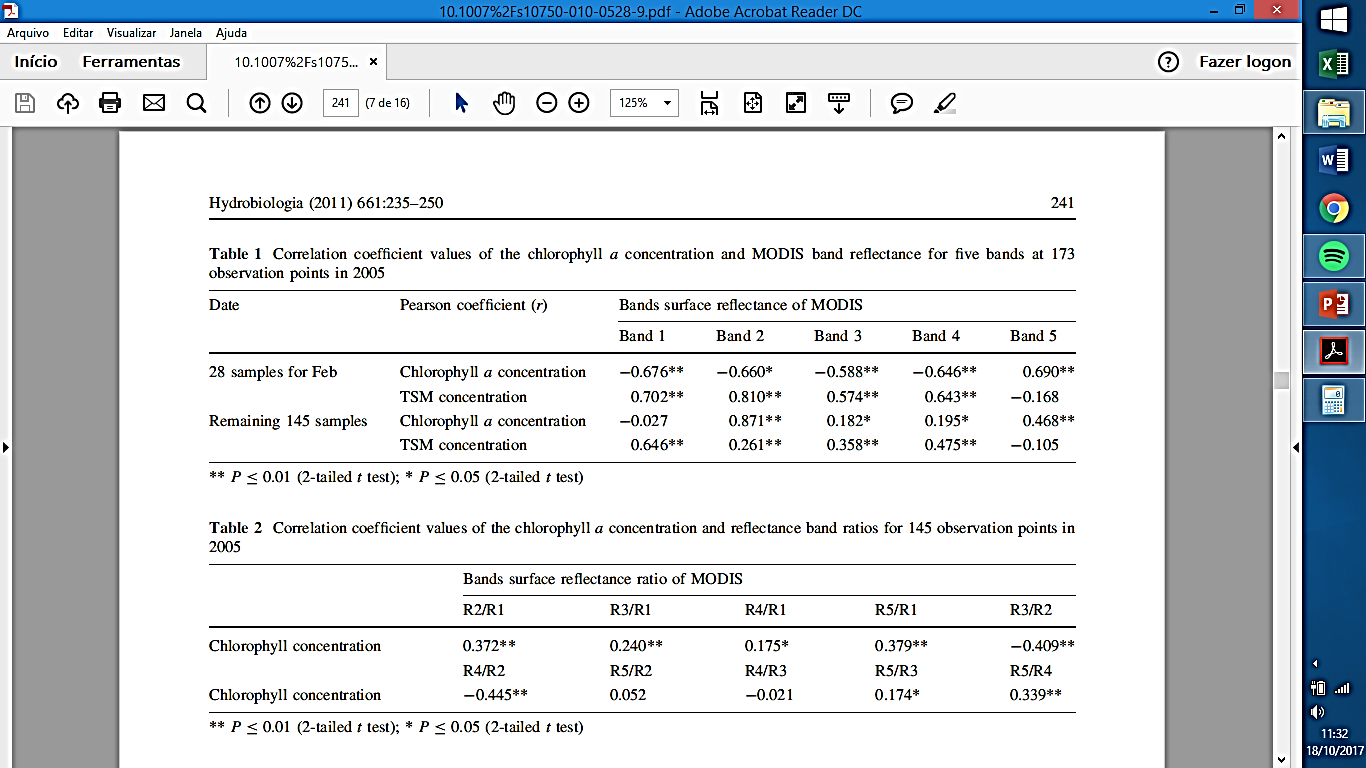 Melhor Banda
Resultados e Discussão: Parametrização dos dados de Reflectância e Clorofila-A (regressão)
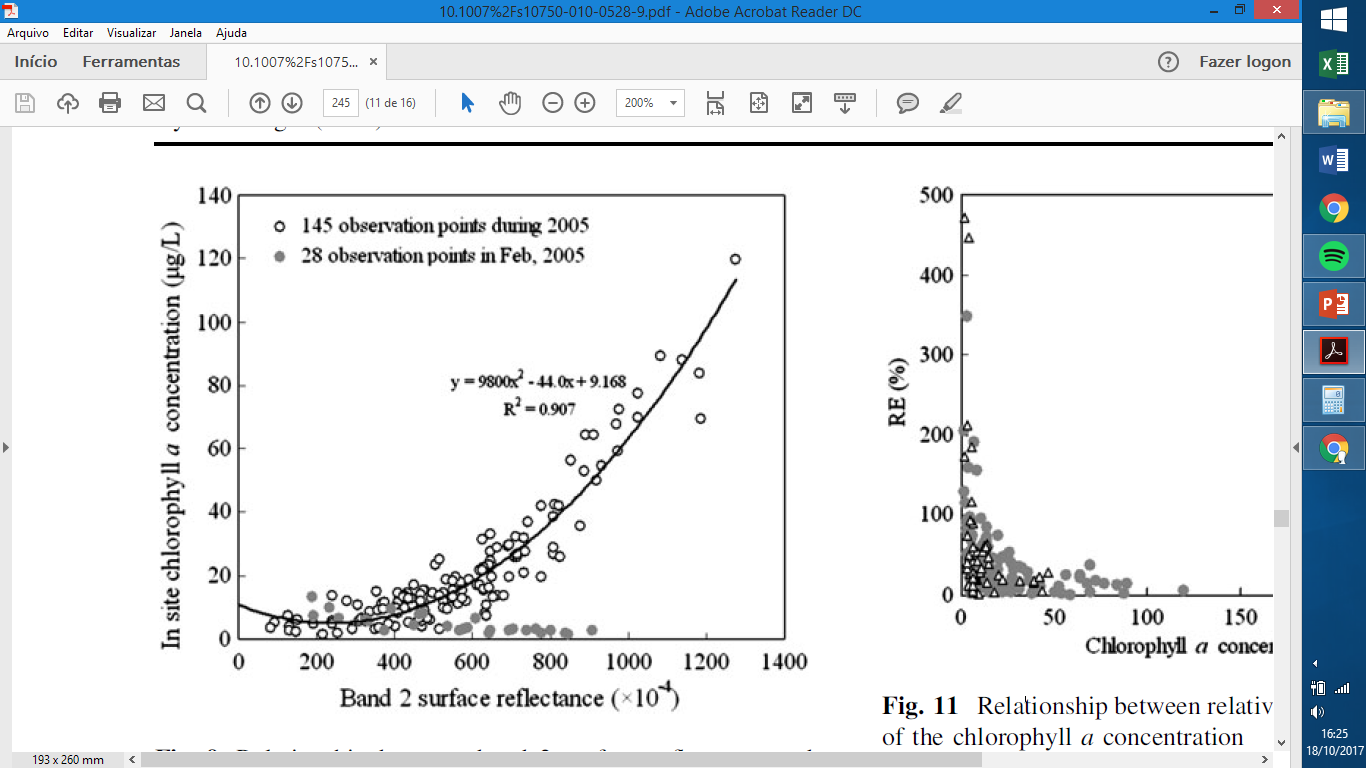 145 dados 2005
28 dados de fevereiro de 2005
R2 = 0,907
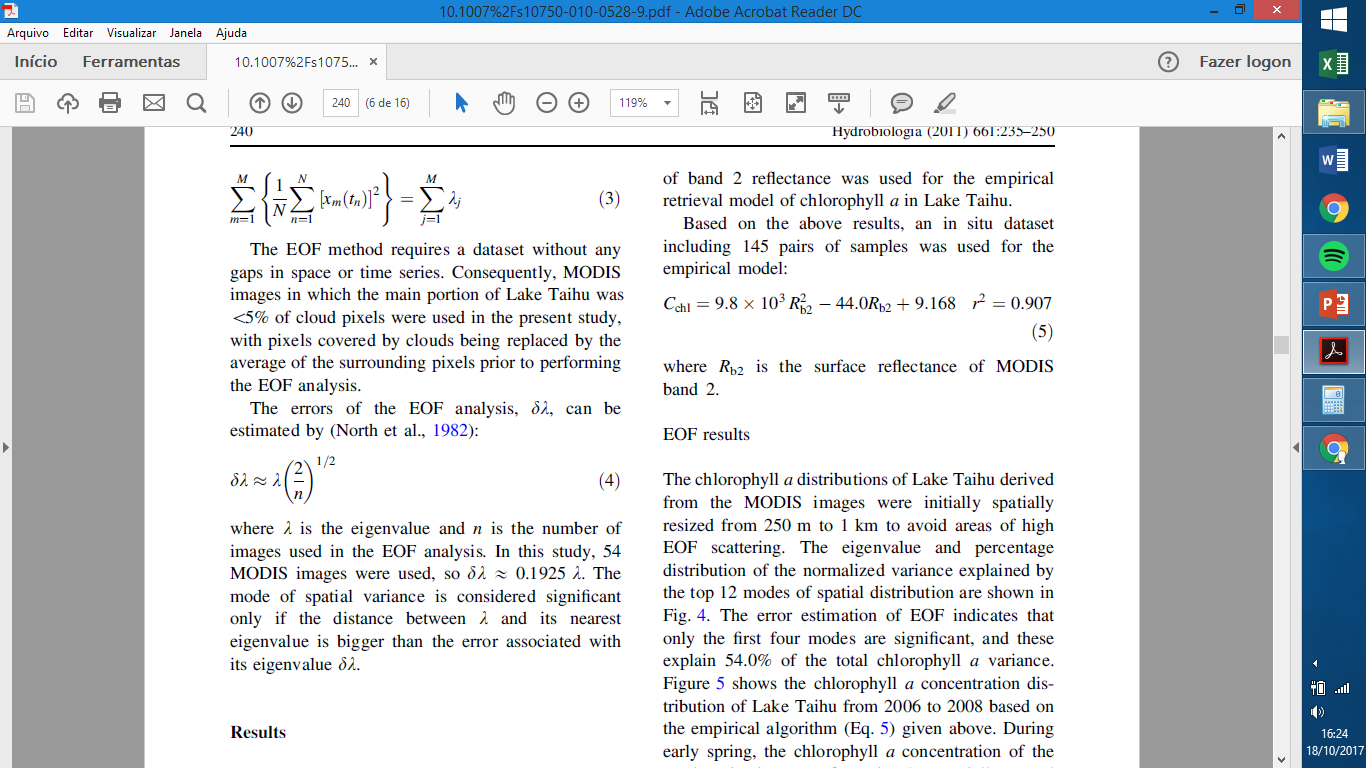 Resultados e Discussão: Análise dos Resíduos da Regressão dos dados de Reflectância e Clorofila-A
Heterocedasticidade (tipo log(ϵ)) em ambos datasets:
Testes de homocedasticidade poderiam ter sido aplicados
Resultados e Discussão:Clo-A(SR)  versus Clo-A (in situ)
Chlorophyll a modeled
Chlorophyll a modeled
Dataset de 2008-2009
R2 = 0,978
Dataset de 2005
R2 = 0,907
CLO-A por Satélite
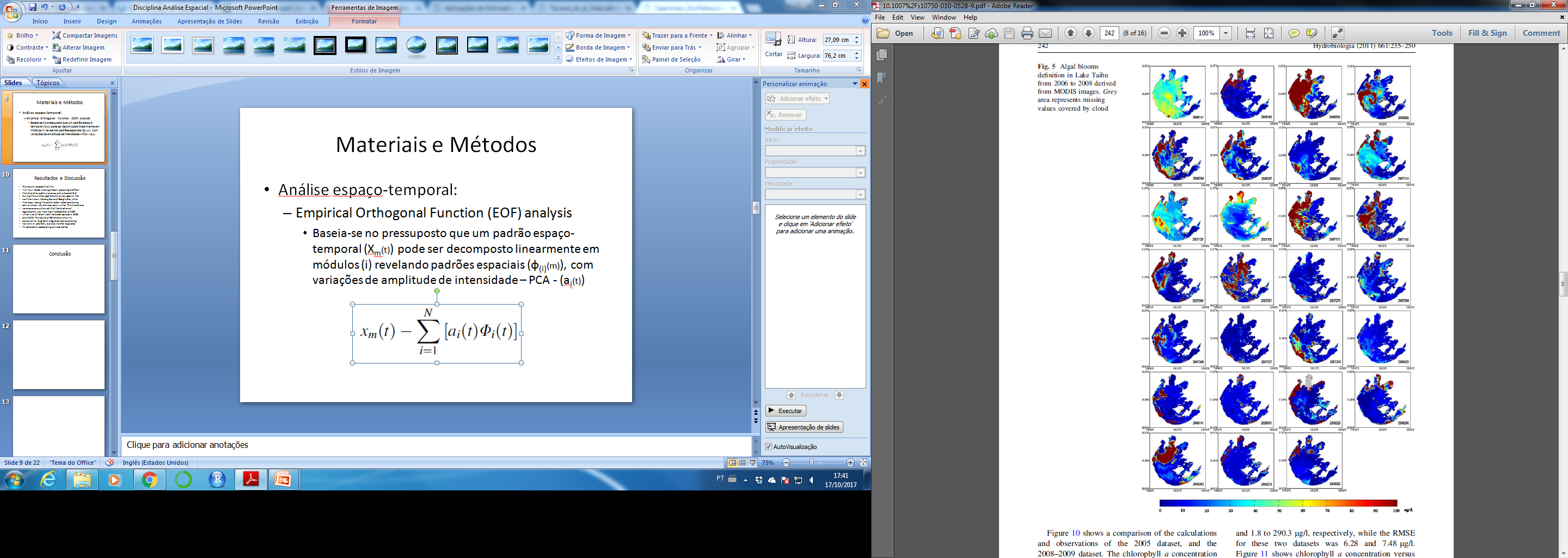 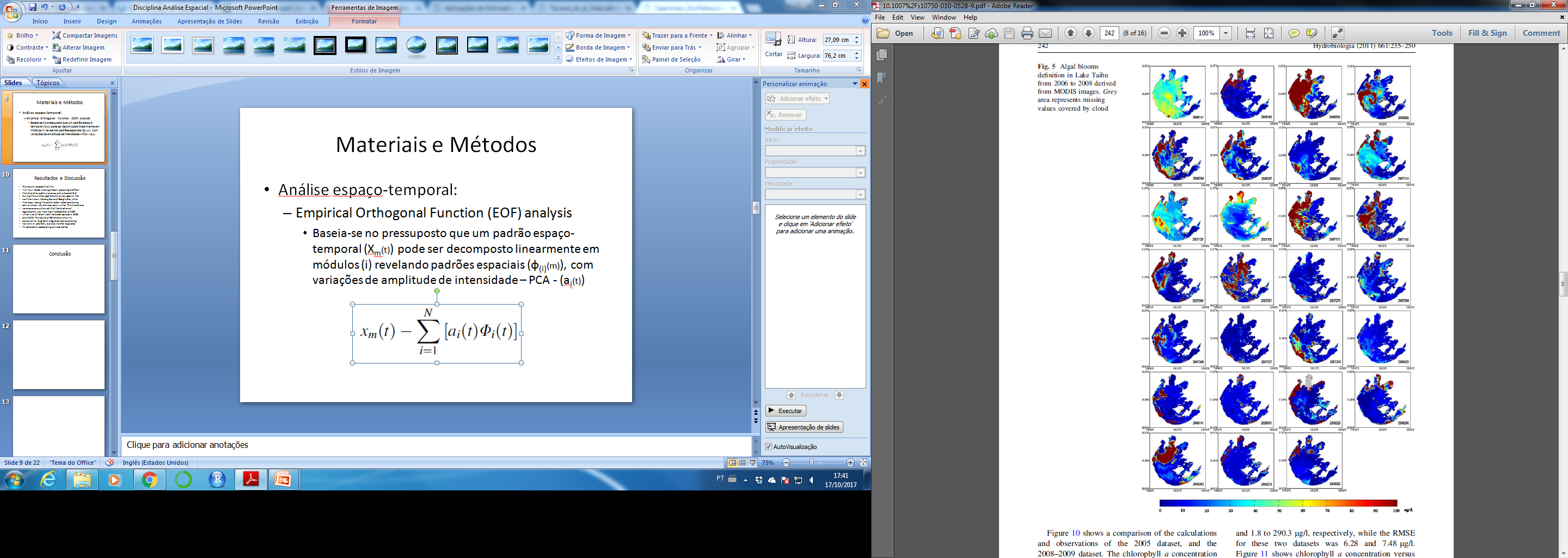 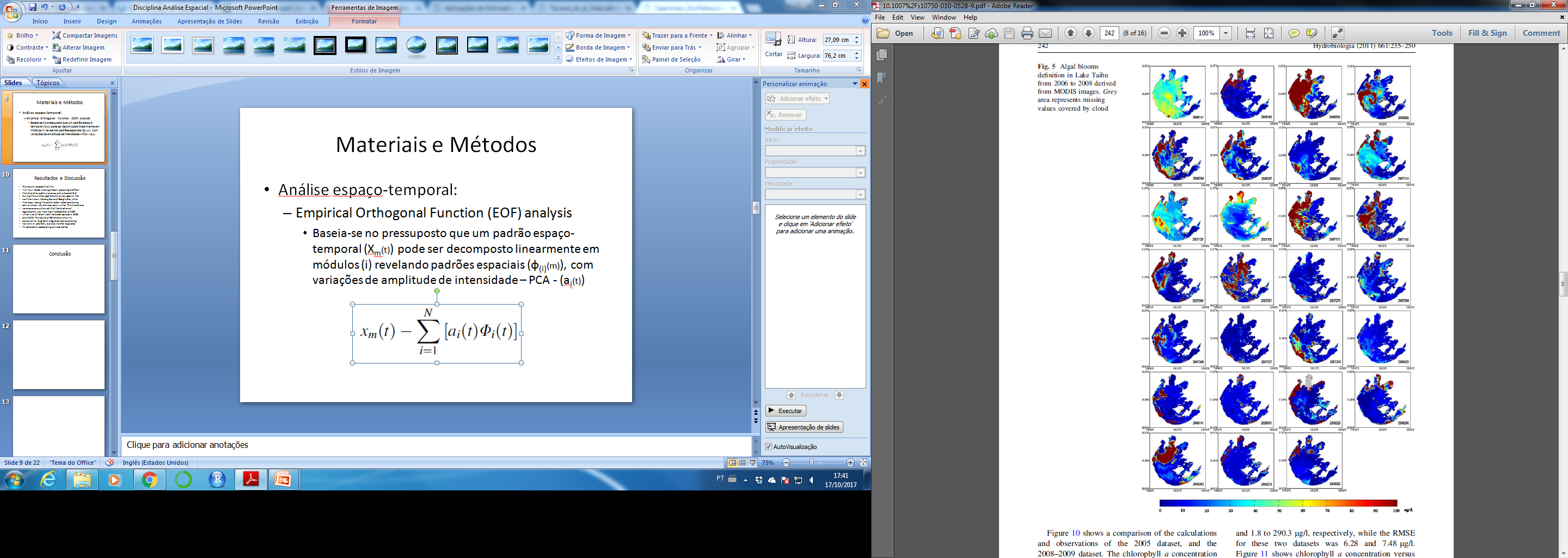 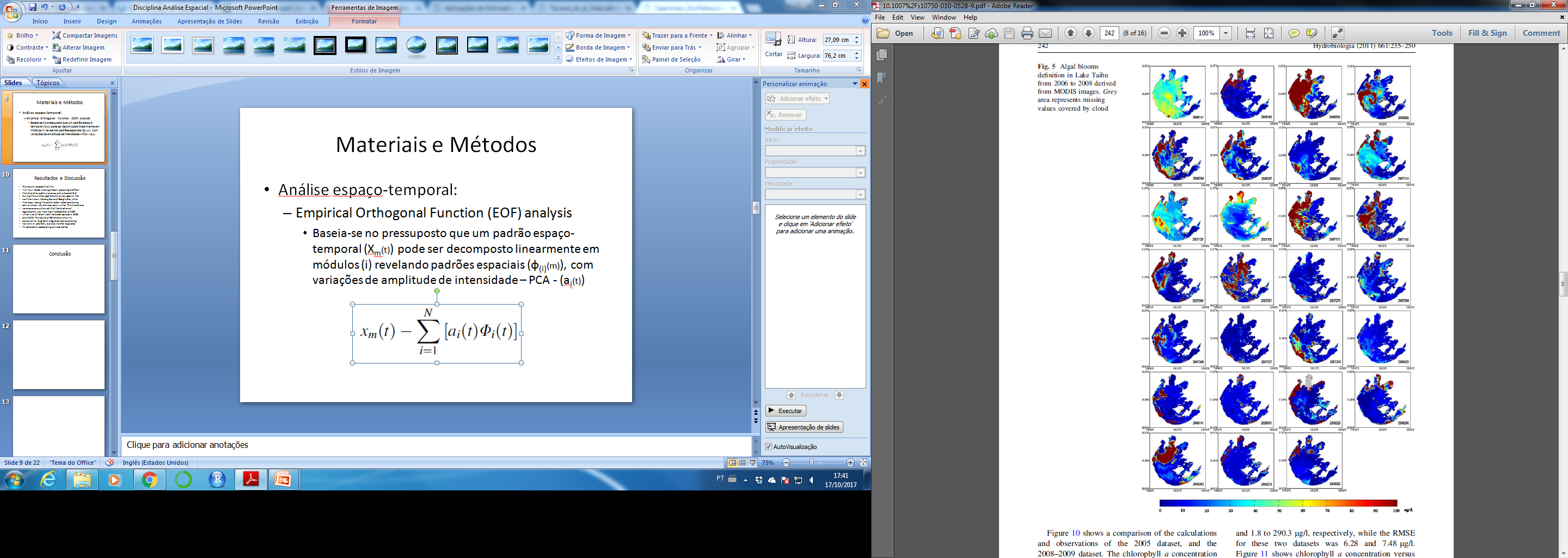 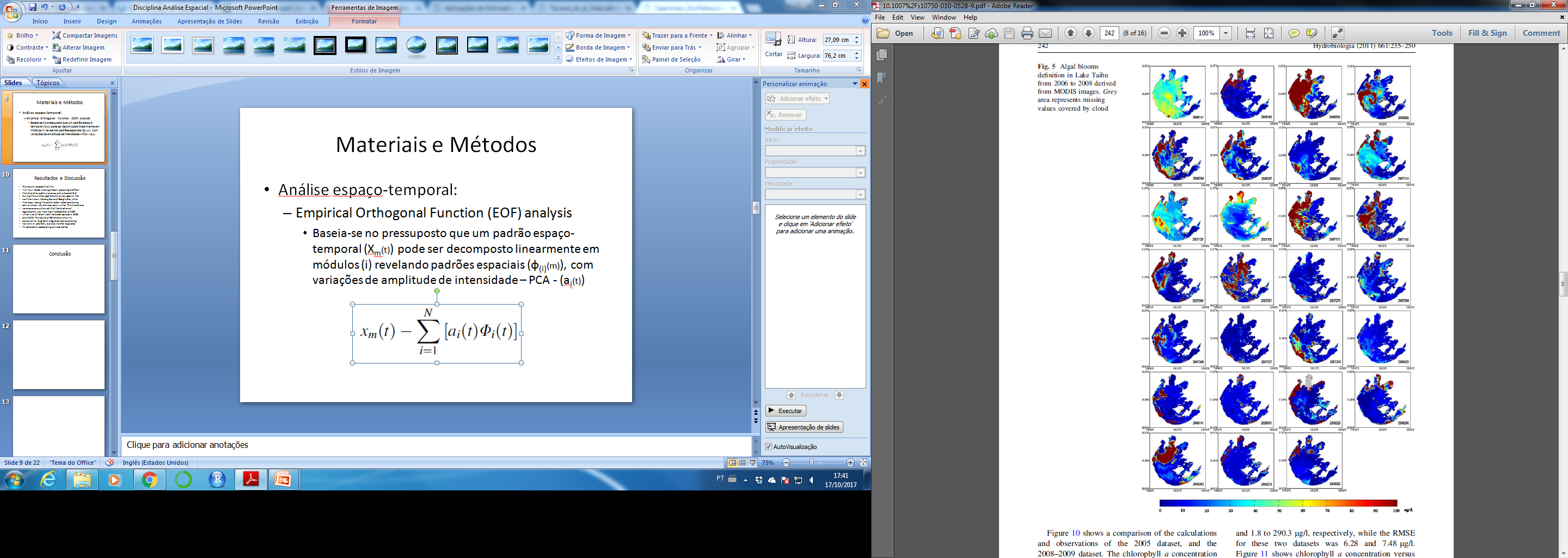 Resultados e Discussão:EOFs
Eigenvalues em porcentagem: variância de cada módulo EOF.
Resultados e Discussão: EOFs
Entrada de Água do Rio Yangtze
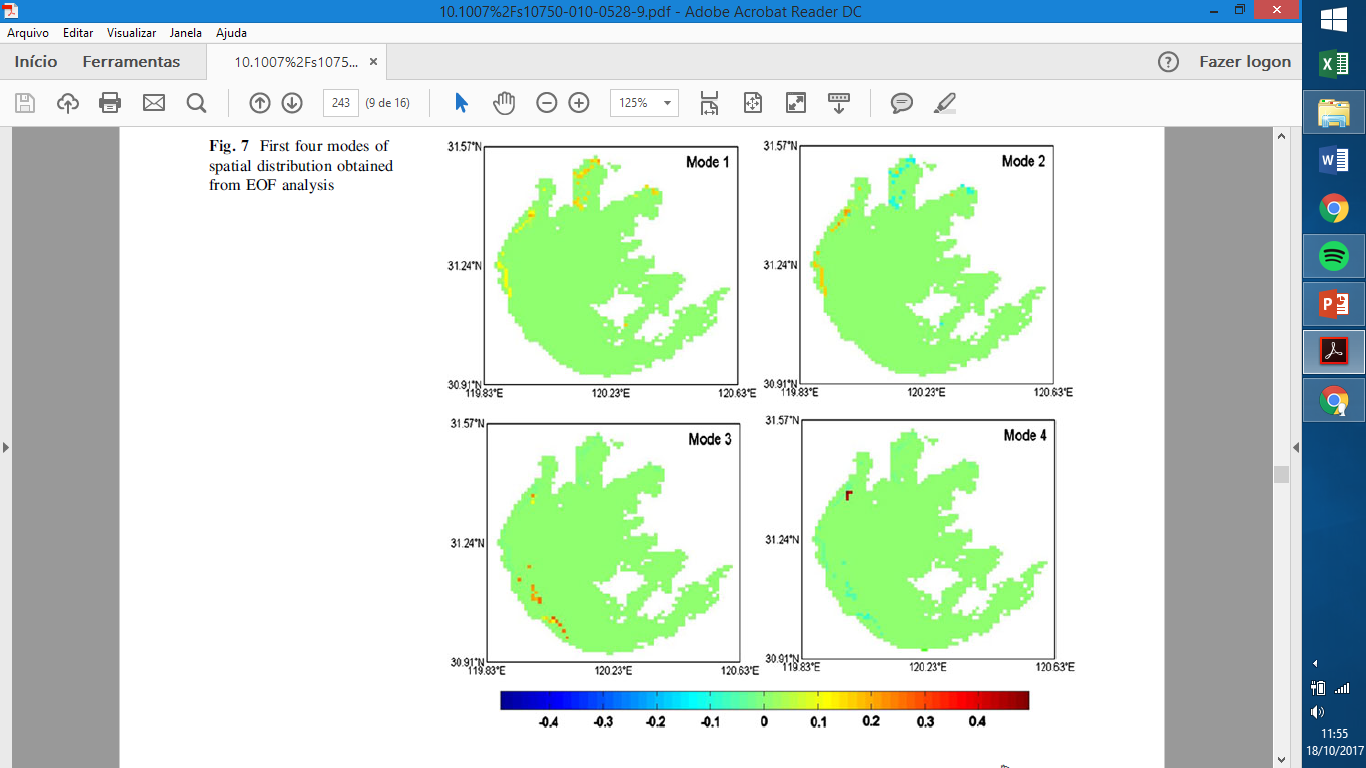 23%
16%
possível existência de proliferação fitoplanctônica, e migração pela costa no sentido sudoeste
Estações do Ano e variações interanuais
Hidrodinâmica do lago + vento (fim da primavera e início do inverno)
Resultados e Discussão: EOFs
Indícios espaço-temporais intra-anuais: 
Porção central do lago é estável: sem variações significativas de clorofila ao longo do ano
Há florações de algas recorrentes nas porções norte do lago durante o verão (Meiliang Bay e Gonghu Bay)
Há florações de algas recorrentes nas porções sul durante o início do verão, outono e início do inverno
Ocorre migração pela hidrodinâmica do lago no sentido do giro

Indícios espaço-temporais inter-anuais: 
Há variação na duração da floração algal entre diferentes anos (2007 > 2006)
Conclusão
A EOF:
Mostrou-se eficiente para análise espaço-temporal de corpos d’água interiores, com potencial aplicação nos respectivos planos de manejo e gestão
Permitiu melhor seleção de regiões prioritárias para o manejo auxiliando projetos de manejo e gestão do lago Taihu
Do Lago Taihu:
Regiões prioritárias para manejo: Gonghu Bay e Meiliang Bay (regiões de maior intensidade e menor variabilidade temporal) 
Condição atual: eutrofizada com alto risco de saúde à sociedade
FIM
Concentração Média climatológica de Clorofila-a resultante dos dados do MODIS
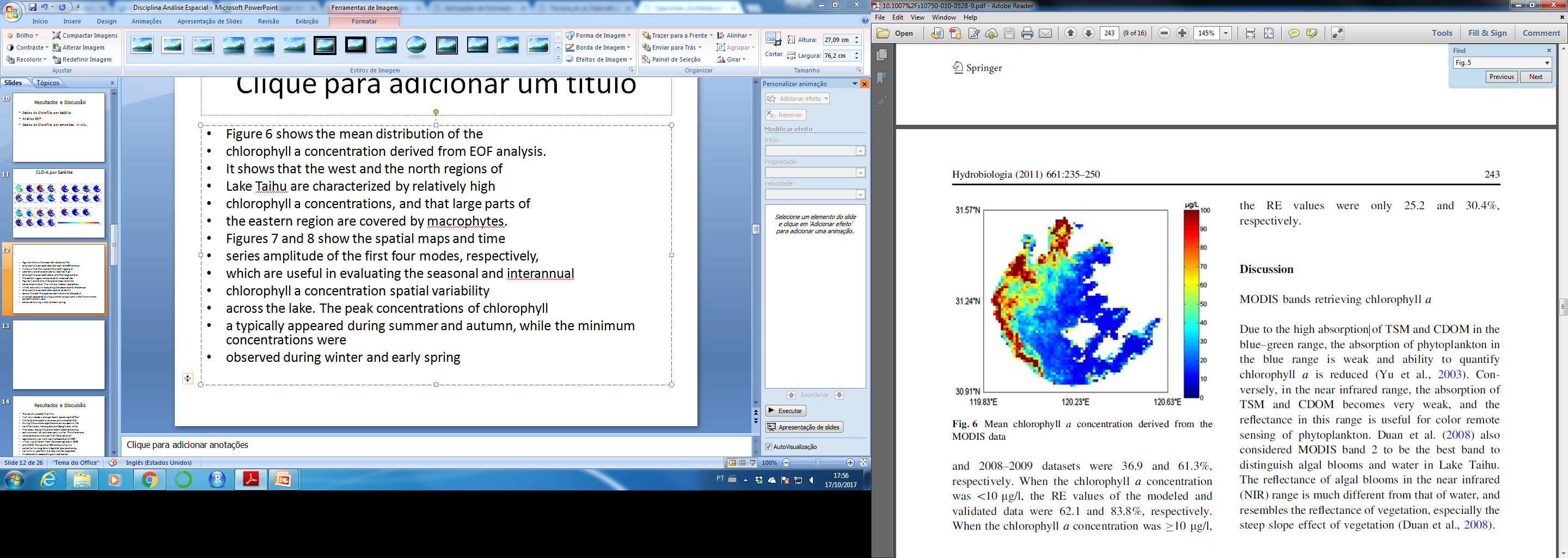